Results of the Assessment of the Implementation of EHRA Strategic Framework for 2018-2019
47 members:English – 11 membersRussian – 37 members
Support, which EHRA members in the last two years (respondents selected few options)
21% - Information on international trends, translation and clarification of reports and recommendations
19% - Training and webinars for capacity building
11% - Development of community advocacy and monitoring tools
8% - Presentation of country cases at international advocacy platforms
7% - Regional advocacy campaigns in countries of the region
7% - Establishing direct communication with decision makers, international experts, representatives of donor and UN agencies
6% - Conduction of research to collect evidence for countries
6% - Study visits to share experiences
4% - Grants to support advocacy activities
3% - Individual mentoring / coaching support for community leaders in advocacy
3% -Supporting the development of community organizations, assistance in developing procedures, policies and management systems
Comments/ suggestions to EHRA mission and vision
Suggestions to include:
EHRA mission is the creation in CEECA region of favorable environment for sustainable harm reduction programs and decent lives of community of people who use drugs including those, who are in OST treatment.
EHRA vision is a society where human rights are safeguarded for every individual. We strive for a strong community of people who use drugs, including those, who are in OST treatment supported by civil society to achieve a progressive human rights-based drug policy, sustainable funding and efficiency of harm reduction services based on needs of people who use drugs.
EHRA mission - is the creation in CEECA region of favorable environment for sustainable harm reduction programs, safety and decent lives of people who use drugs.
To include into the mission and vision emphasis on solidarity, where organizations of key populations work together in solidarity.
„We need to promote an alternative vision to the seductive but failed vision of the "drug-free world" - a world where people learned to live together with mind-altering substances in peace and harmony, without causing much harm to their environment and themselves. A more equal and just world where people are not forced to use drugs to escape from misery but to explore and enjoy life.“
Suggestion of new vision:
EHRA vision is a society in which the rights of every person are ensured/ respected or it is a society in which the rights of every person are protected. We are committed to a strong community of people who use drugs, supported by civil society, to achieve a progressive humane drug policy based on human rights, sustainable funding, high-quality and affordable harm reduction services based on the needs of people who use drugs.
EHRA mission is the creation in CEECA region of favorable environment for sustainable harm reduction programs and decent lives of people who use drugs.

EHRA vision is a society where human rights are safeguarded for every individual. We strive for a strong community of people who use drugs supported by civil society to achieve a progressive human rights-based drug policy, sustainable funding and efficiency of harm reduction services based on needs of people who use drugs.
Strategic Objective 1
Do you think the Association has achieved positive / significant changes in the region in the sustainability and effectiveness of services in the two years of work?
„Inclusion of harm reduction in the health agenda in most countries and during international events is one of the very important achievements of EHRA.“
„It is important for us that EHRA has incredible power - to inspire, guide and unite. It is necessary to unite patient organizations and services. We have rolled back a bit in uniting people over common goals and objectives. With a decrease in funding such a rollback is dangerous. But between themselves became scattered. Funding is declining, the GF is leaving and in these conditions it is simply necessary to unite people. But not by the artificial conditions of grants, but by common goals. That's when services will improve and become sustainable.”
„Thanks to campaigns and projects implemented by EHRA, in our country NGOs have social contracting for the harm reduction services.“
What actions / products / achievements for this strategic task do you consider most important?
Which of the activities of EHRA for this strategic objective should be continued and developed in the next 5 years?
Ensuring the sustainability of services;
Providing technical support and capacity building;
Budget monitoring;
Community-led monitoring of the access to and quality of services;
Creating broad coalitions for budget advocacy;
Identify and apply the most appropriate harm reduction financing models at the local level;
Improving the quality of services;
More attention to each region;
Researches;
Strengthening the organizational sustainability of the members of EHRA.
What activities on this strategic objective are, in your opinion, not effective for achieving influence at the regional level?
A regional (multi-country) approach is not effective (for example, as in the case of the former Yugoslavia countries);
Emphasis on rights, but not on health;
To pay attention to the rapidly changing drug situation in the region and have a mechanism to provide feedback not only to the EHRA members, but also for each interested person/ organization;
Separating people, but not uniting;
The design of sustainability of harm reduction programs is obsolete in some countries;
Researches, which do not comply with the needs in particular country;
One-off T-shirt actions.
Strategic Objective 2
Do you think the Association has achieved positive / significant changes in the non-repressive drug policy changes in the two years of work?
Какие акции/продукты/достижения по этой стратегической задаче вы считаете наиболее важными?
Which of the activities of EHRA for this strategic objective should be continued and developed in the next 5 years?
Protection of human rights in the territory of Ukraine occupied by Russia and in other countries;
Evaluation for repressive or non-repressive policies / legislations;
Alternatives to punishment;
Preparation for speeches for the community, shadow reports, analytical and informational notes;
Mentoring visits to countries, trainings, webinars and regional meetings;
Advocacy for decriminalization;
Work with media channels (more individual stories in the media);
Partnerships and allies;
Protection of human rights defenders and activists;
Documenting violations of the rights of PWUD;
A network of progressive / pro-reform legislators / deputies should be organized in the region to promote reforms.
What activities on this strategic objective are, in your opinion, not effective for achieving influence at the regional level?
EHRA should be more independent - rather than take / learn from the commercialized western approach to harm reduction;
Advocacy at the decision-making level at the country level (in Hungary, Russia);
One-time events and actions, campaigns;
Collaboration with law enforcement agencies;
Study visits by government officials who make decisions on drug policy;
In Kyrgyzstan, there was no presentation on the report on „Criminalization costs“;
In mass communication, simple collection and presentation of cost data is less effective than individual stories or the mobilization of opinion leaders.
Strategic objective 3
Do you think the Association has achieved positive / significant changes in the development of leadership capacities of EHRA members in the two years of work?
“EHRA plays a key role in bringing together the communities affected by the HIV epidemic in our region — this is very important: a) strengthening our voice (each of these small movements is often weak), and b) spreading information that punitive approaches do not work. The campaign “Chase the virus, not people!” Was very effective in making our region more visible in the international society during the Amsterdam AIDS conference.”
“There are leaders, initiative groups that discuss, make proposals to decision-makers. This developed leadership potential among the community makes it possible to speak as to “equal” with the officials about the needs of the community and participate in the formation of state and local budgets.”
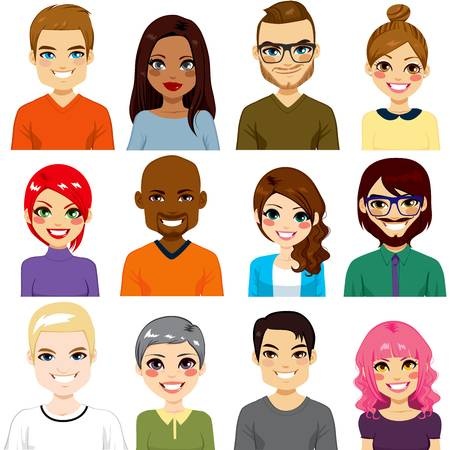 What actions / products / achievements for this strategic task do you consider most important?
Which of the activities of EHRA for this strategic objective should be continued and developed in the next 5 years?
The possibility to include as many representatives of the PWUD community as possible in conferences and experience exchange visits to countries where HR services are a priority;
Training and internships for community leaders in countries with non-repressive drug policies;
Participation in actions, trainings and webinars on drug policy;
Leadership development training, experience sharing with other leaders from the CEECA region;
More attention of NGOs and representatives of PWUD communities at regional and local levels;
To support ENPUD;
To resume the practice of conducting regional trainings on media and video;
Continuing community monitoring training;
Organize and finance study visits for the exchange of experience for representatives of the state, related/ working in harm reduction field.
To find/develop new initiative groups and activists in the field of drug policy;
Strengthening the drug user community;
EHRA should maintain its leading role in regional HIV community - but also move beyond HIV and explore other communities not related to HIV and public health. For example, more efforts to work to find allies in psychedelics, nightlife, party setting, maybe even cannabis communities, collaborate more with human rights, youth and women organisations.
What activities on this strategic objective are, in your opinion, not effective for achieving influence at the regional level?
“They were trained to implement some tasks, but how to find funding for the implementation of it?”
“More people should be involved in the decision-making process.”
“The mobilization of PWUD community in the EECA region at this time does not have any special influence on the representatives of the authorities of EECA countries and people who make decisions on funding HR programs during the transition program, for example, in Ukraine, which is caused by the lack of understanding by officials of the real problems which are caused by drug use, the emergence of new challenges for society and medical professionals, in connection with the emergence of new types of psychoactive substances, which, together with a high level of stigma and discrimination against PWUD, as well as Applicants' key communities has in turn negatively affect the ability to achieve sustainable financing of harm reduction programs in the EECA region. Declarativeness and lack of political will, corruption and bureaucracy of the government have a negative impact on the ability to introduce sustainability of the provision of HR services and changes in drug policies”
Strategic objective 4
Do you think the Association has achieved positive / significant changes in organizational stability of EHRA over the two years of work?
„EHRA as a network and also its staff shown incredible strength in face of the difficulties inherited from the organisational crisis that threatened its existence and managed to overcome and even come out stronger than before.“
„ The network became as a network!!!!"
“All processes are very transparent, general meetings were held, communication between EHRA and its members is exceptional”
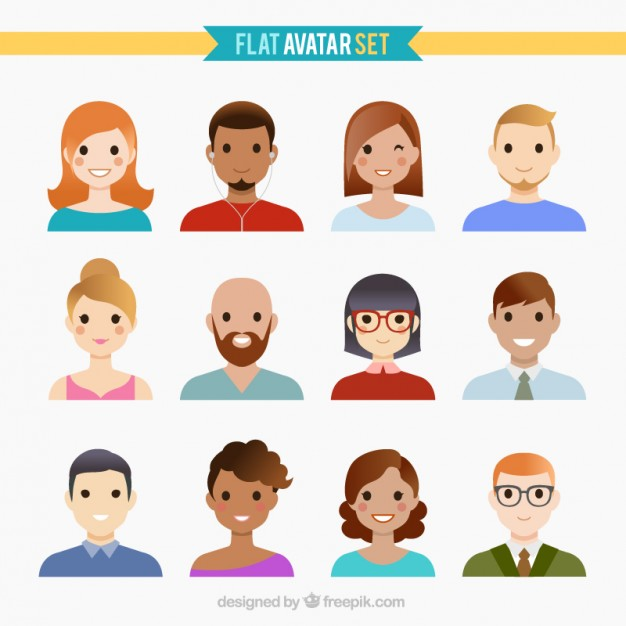 What actions / products / achievements for this strategic task do you consider most important?
Which of the activities of EHRA for this strategic objective should be continued and developed in the next 5 years?
Involvement in the regional events;
Transparent and democratic governance structure, funding regional partners;
Fundraising for various programs;
Search for resources (also alternative one) and partners to increase opportunities and increase the work potential and development of EHRA;
Holding regular general meetings, regional meetings and meetings of the Steering Committee;
Development of a system for the exchange of information and knowledge with members of the Association from different regions;
Legal assistance for members of the EHRA;
Establishment of the Association’s internal security body, independent of the Steering Committee, for independent review of external claims and inter-organizational disputes;
Attracting new members.
What activities on this strategic objective are, in your opinion, not effective for achieving influence at the regional level?
Avoid supporting members of EHRA in the event of a conflict of interest between different NGOs (for example, Bosnia and the former chairman of the GF Board);
Weak exchange of experience at the regional level, regional service organizations are not invited;
There is a shortage of short publications understandable by decision makers about program results.
EHRA strategic priorities for the next 5 years (I)
Capacity building in advocacy;
Integration of community and experts into country decision-making mechanisms;
Uniting people (NGOs , community, doctors and officials);
Developing a flexible system to ensure the quality of harm reduction services;
Online educational modules;
Media network under the auspices of EHRA;
Community mobilization and leadership development;
The involvement of women, adolescents and young people who use drugs;
Decriminalization / legalization
Online access for all countries, development of human rights mechanisms to change the situation due to serious human rights violations against people who use drugs
Overdose, access to Naloxone;
Harm reduction for each region;
Harm Reduction led by community;
New drug scene and changes in harm reduction strategies;
EHRA strategic priorities for the next 5 years (II)
Developing a common strategy for the „intersecting“ key groups (e.g. sex workers and PWUD)
MSM, Chemsex - teaching new methods of working with community organizations
Drug checking;
Work with academia, researches with the involvement of scientists with a focus on the country individually;
Finding and supporting new young activists, building the capacity of young PWUDs;
Strengthening cooperation with the anti-drug movement;
Sustainability of harm reduction services in the context of 90-90-90;
Treatment of HIV, hepatitis C and in among PWID;
Reduced prices for ART;
Protecting women who use drugs (including Narcofeminism), working with the community on the ground;
Expand take-away OST;
Working with pharma companies to introduce new OST schemes;
Harm reduction for people living with HIV who inject drugs.